МБОУ СОШ №1 им. М.В. Серегин 
г. Киржач
Путешествие в страну растений
Урок составила учитель биологии и географии  1 квалификационной категории 
Кукушкина Марина Витальевна
Задание 1. Угадай-ка!
2. У малютки кавалера
Чрезвычайно важный вид,
Он в огромнейшем сомбреро
На одной ноге стоит.
1.Ах, не трогайте меня, обожгу и без огня.
3. Путник часто ранит ноги-
Вот лекарство на дороге.
4. Посадили зернышко, а вырастили солнышко.
5. Не корень, а в земле;
Не хлеб, а на столе;
И к пище приправа и на микробов – управа.
Проверь себя!
Задание 2. «Пятый лишний»
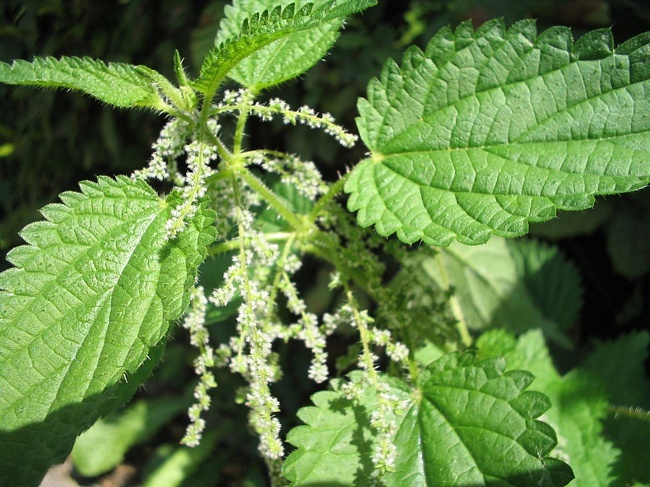 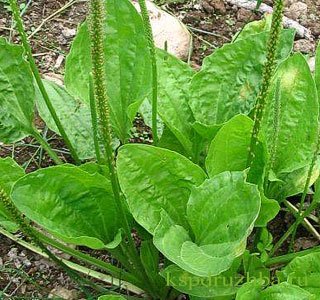 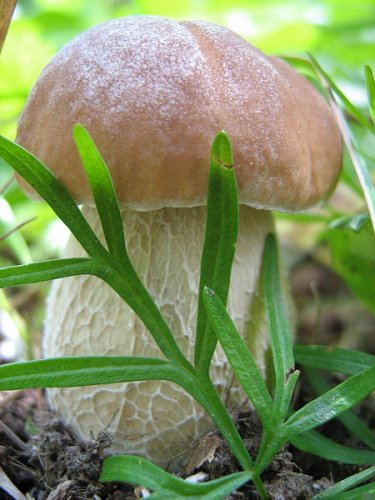 1.Крапива
3. Подорожник
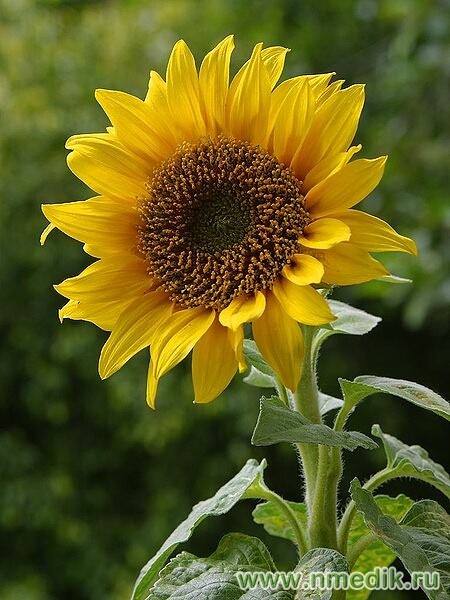 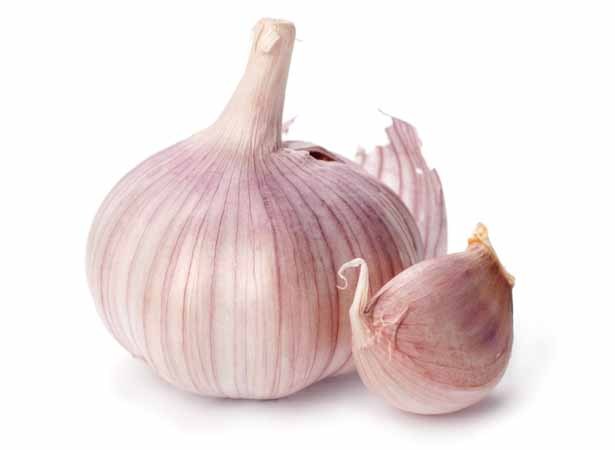 2. Гриб
4. Подсолнечник
5.Чеснок
Растения
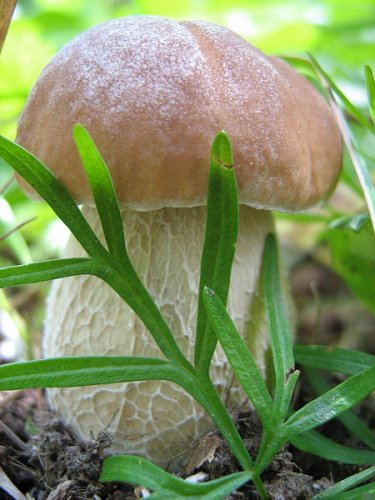 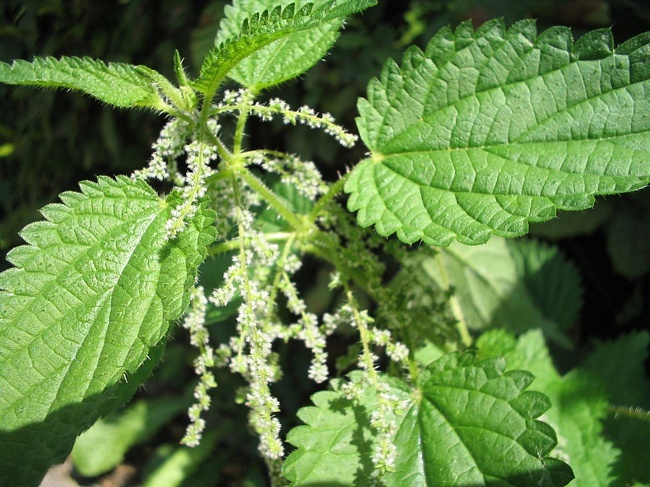 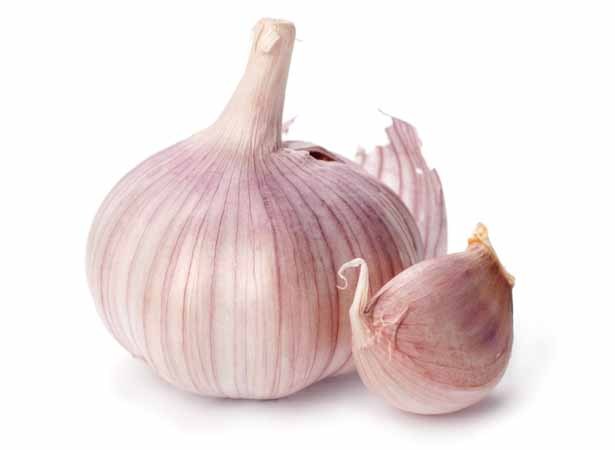 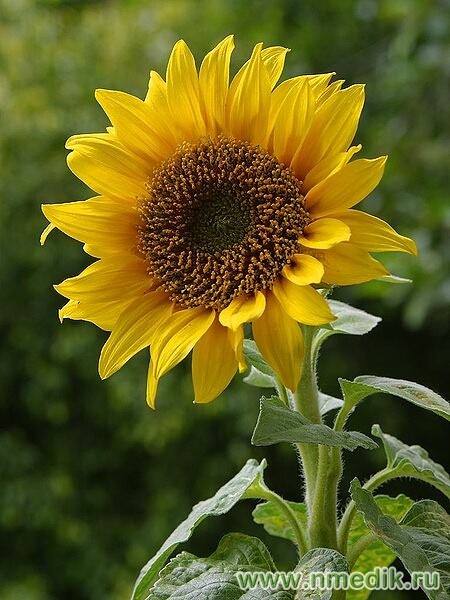 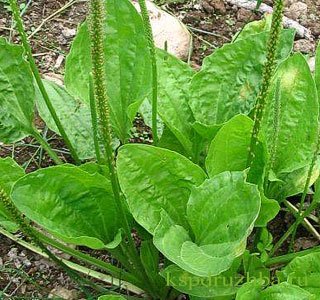 Гриб
Путешествие в страну растений
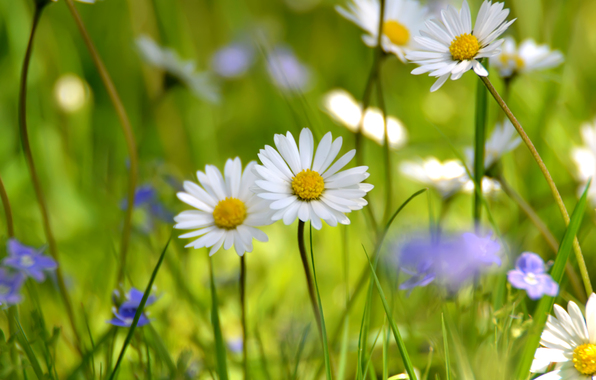 Есть, есть душа у каждого цветка,Свой взгляд и стать у каждой есть травинки,Цвет и рисунок венчика, листка,И лепестка, и пестика с тычинкой.У каждого цветка есть жизни срок.


А.А.Сенькова
Цель урока:
 Изучить  многообразие растений, их роль в природе и жизни человека, строение растений.
Проверь  себя!
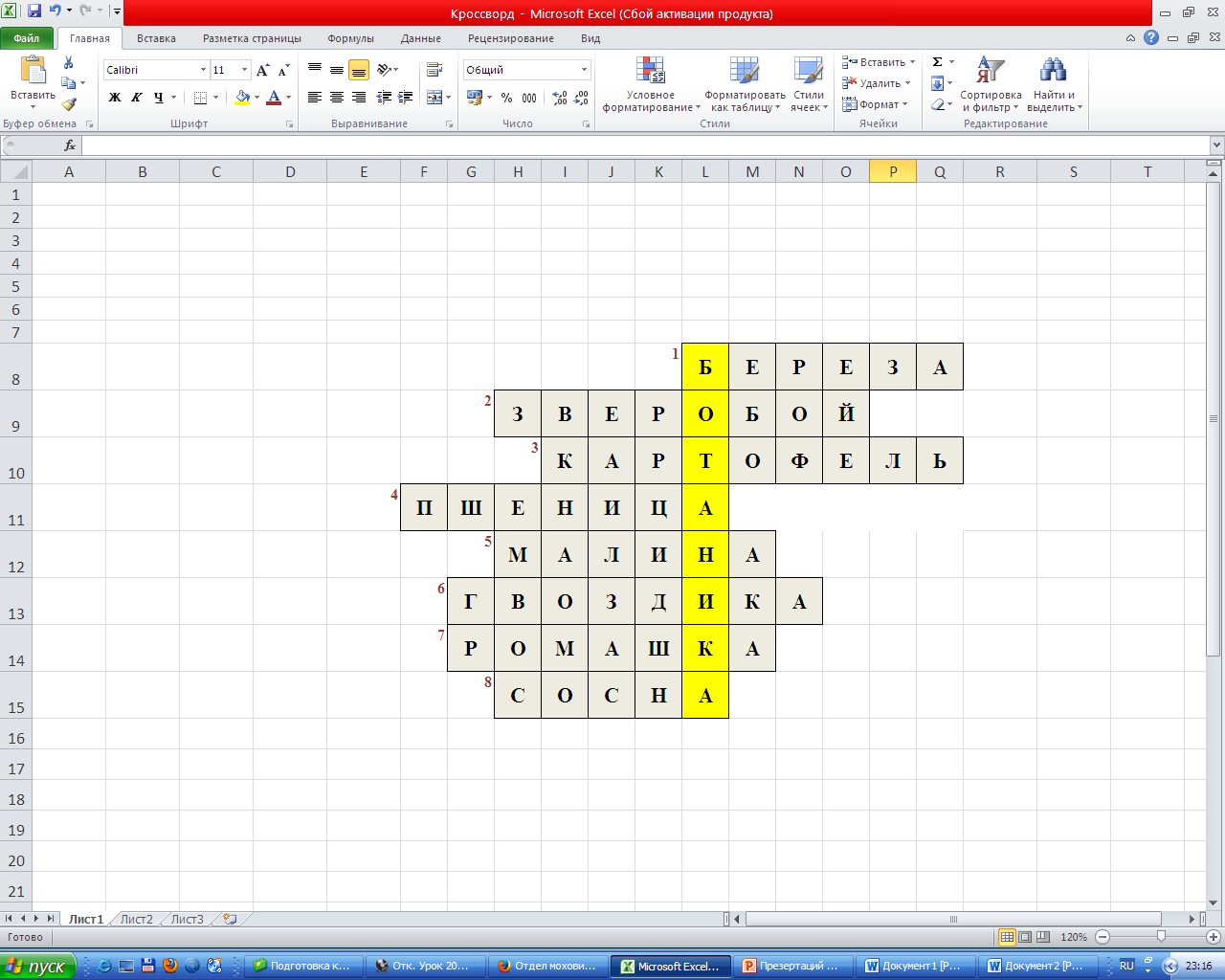 Познавательная страничка.
Этот удивительный 
мир растений
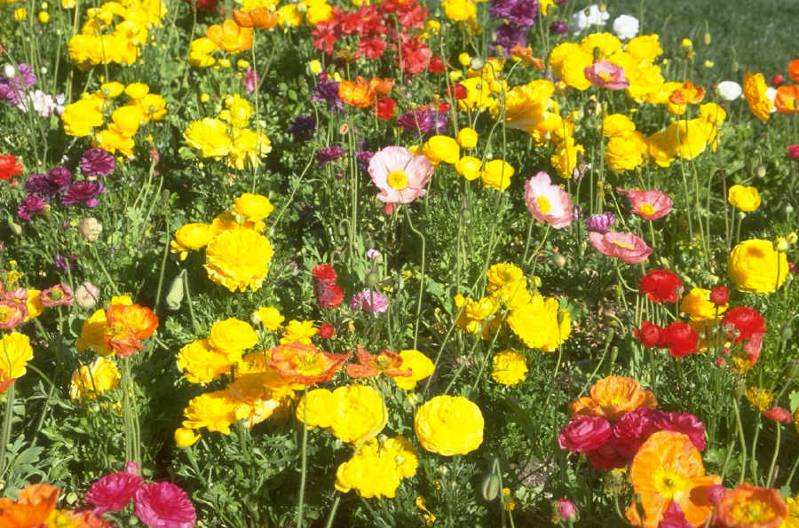 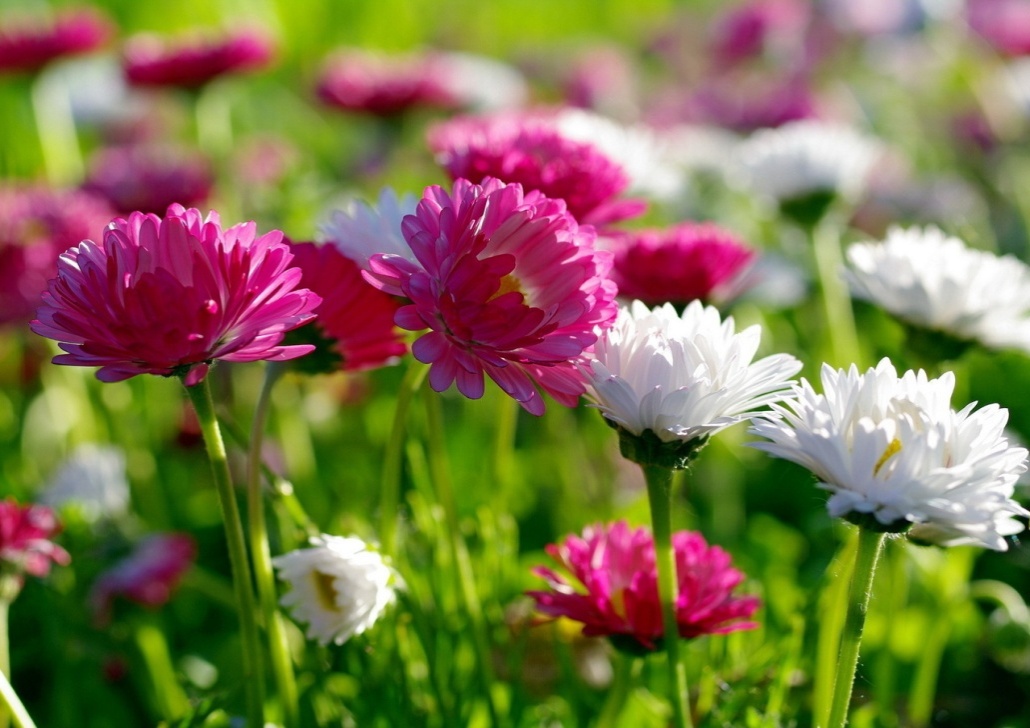 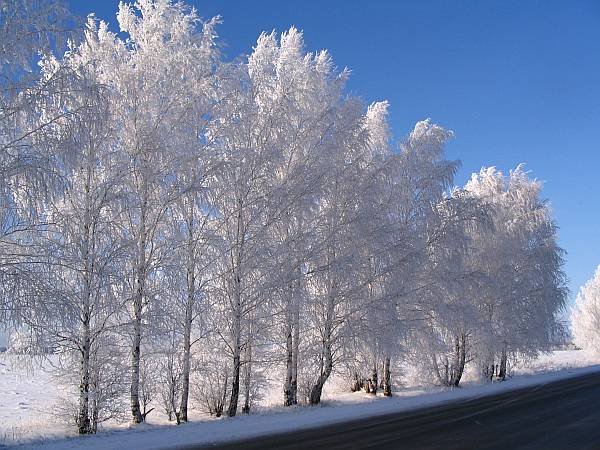 Самое маленькое растение на Земле - Вольфия
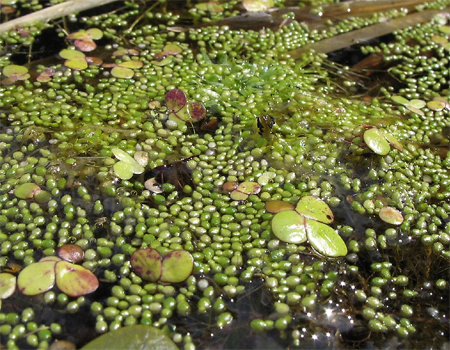 Растение встречается в тропических лесах Африки и Азии..
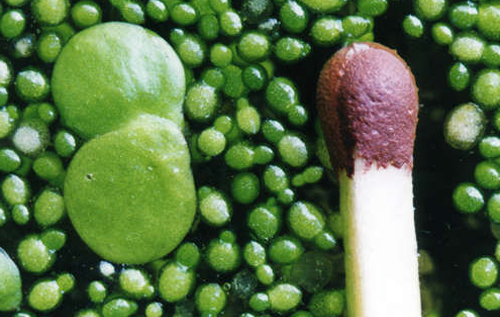 Вольфия – это крошечные пластинки зеленого цвета, плавающие на поверхности воды.
Листочек растения имеет диаметр  всего лишь  1мл.
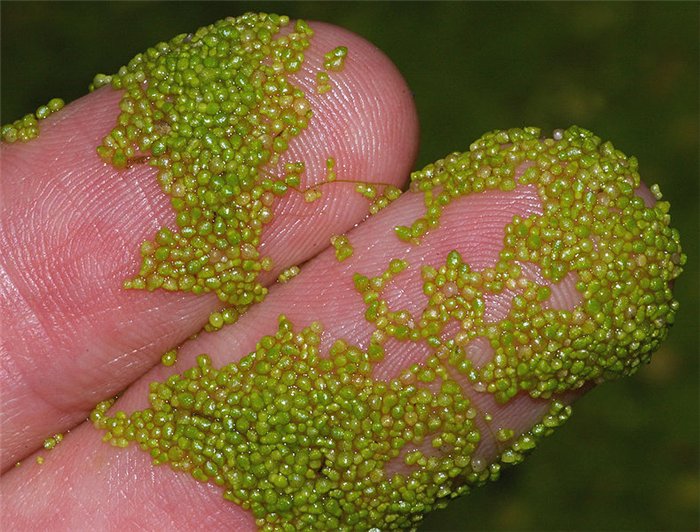 За 24 часа количество Вольфий увеличивается вдвое.
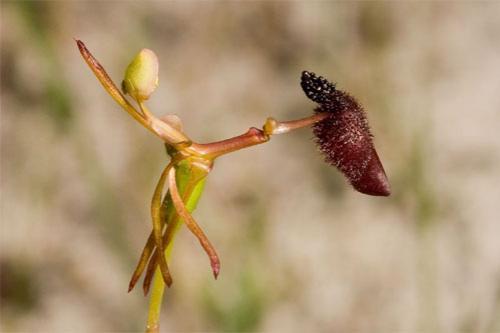 Иногда  растение зацветает, но встретить  Вольфию  цветущей очень трудно.
Богатыри древесного мира
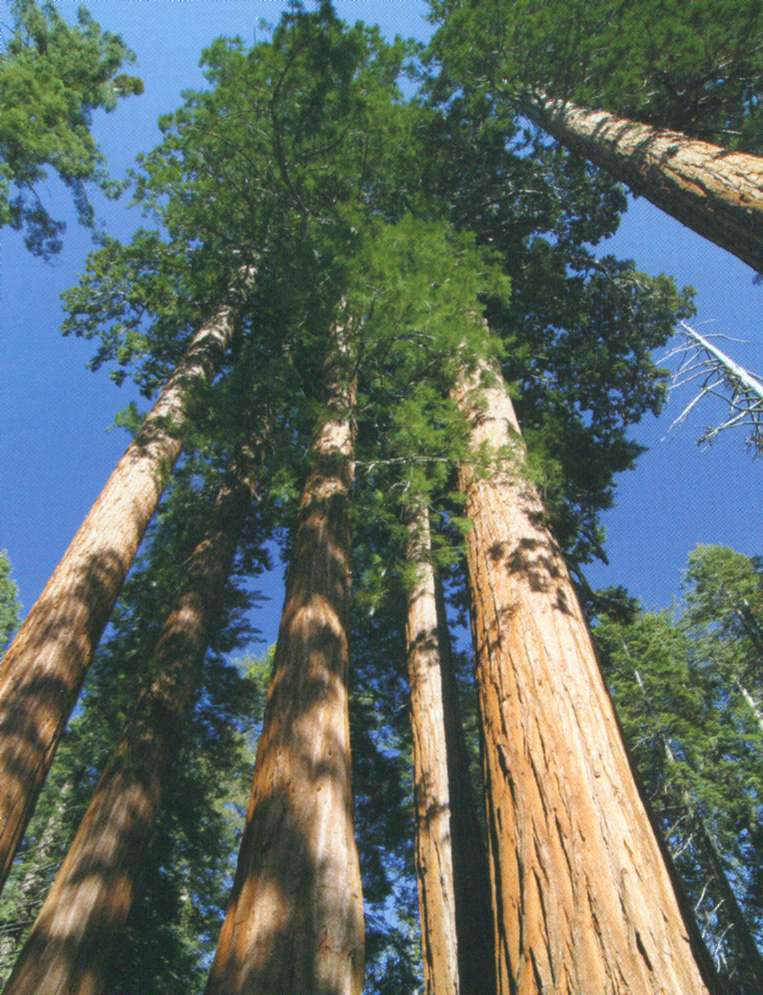 Самое большое растение на суше –Секвойя Калифорнийская, имеющая высоту 150 м.
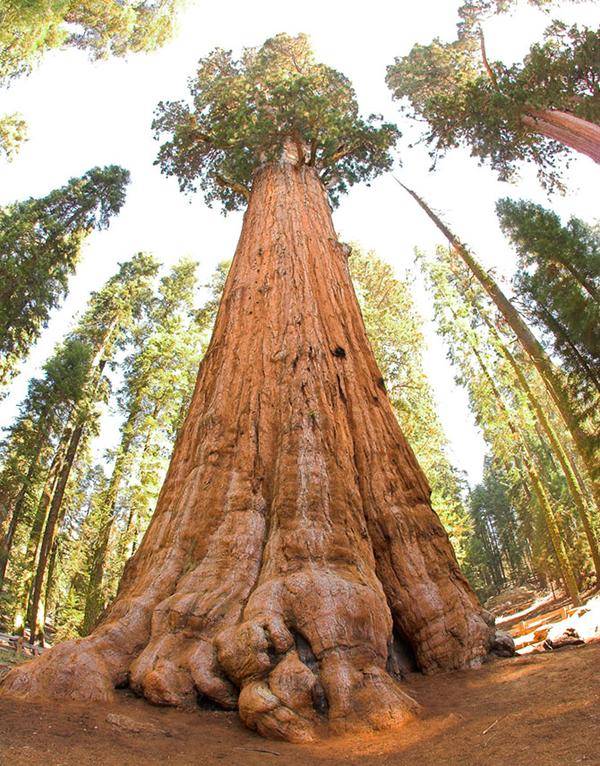 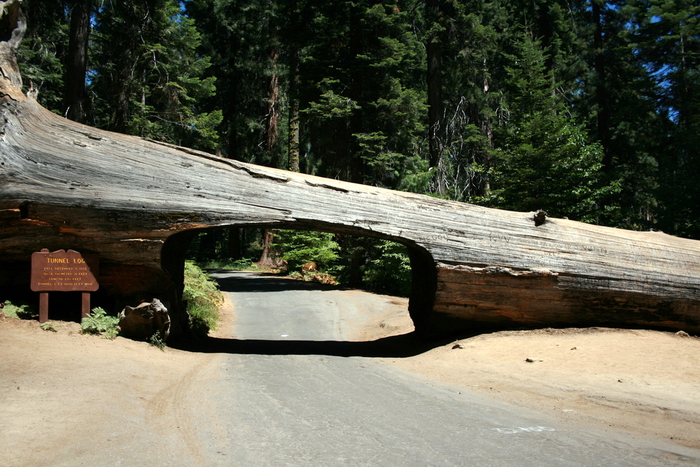 Секвойя – вечнозеленое растение
Туннель через поваленную секвойю в Калифорнийском национальном парке Секвойя
Самым крупным деревом является «Генерал Шерман» . Его  высота -83 м,  вес 6 т., возраст 2300-2700 лет. Каждый год дерево набирает столько древесины, сколько содержится у 18 м. дерева.
«Генерал Шерман»
Самое толстое дерево-баобаб
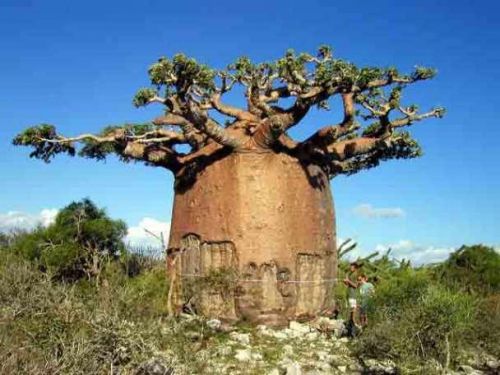 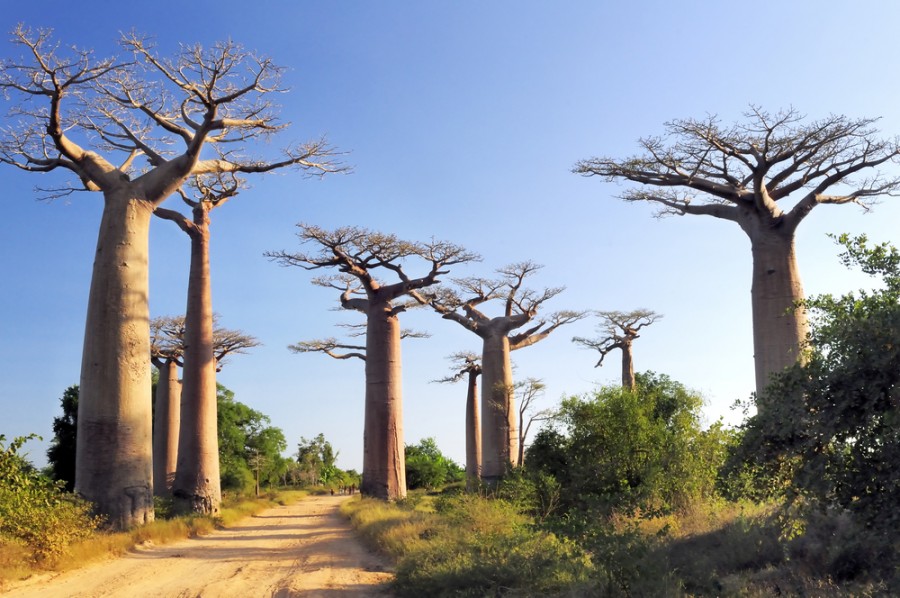 Растет баобаб  в высоту до 30 м и 11 м в толщину.
Баобаб
Аллея баобабов на Мадагаскаре
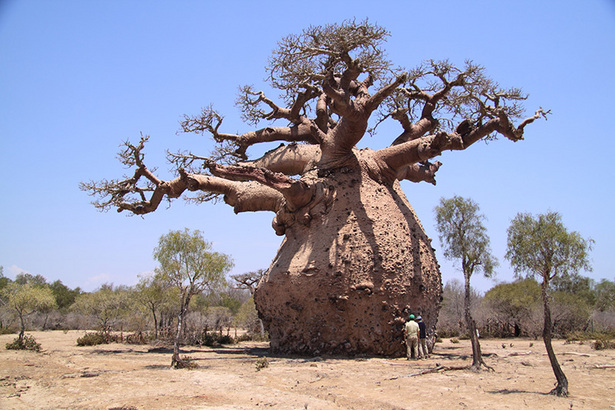 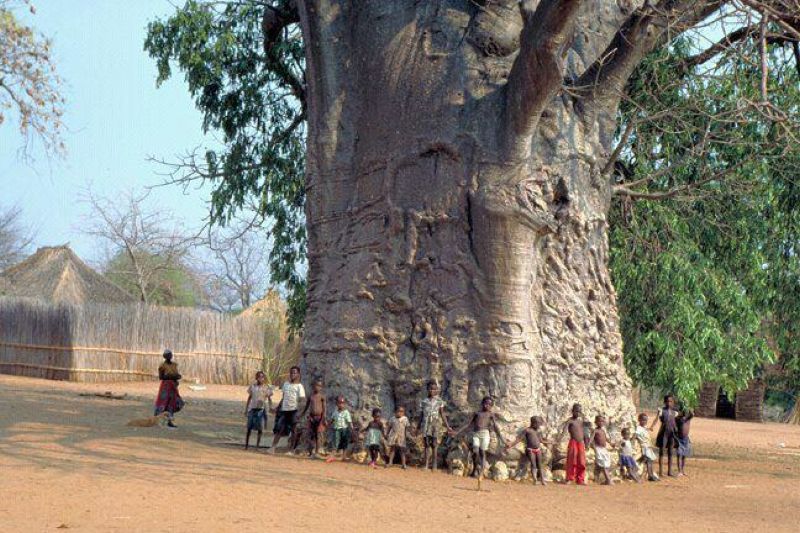 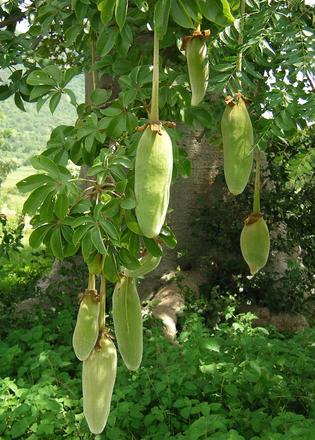 Ствол служит хранилищем воды. Дерево может вместить до 120 000л воды.
Плоды баобаба называют обезьяньим хлебом
Живет очень долго: и тысячу и три тысячи лет.
Растение которое не с чем сравнить
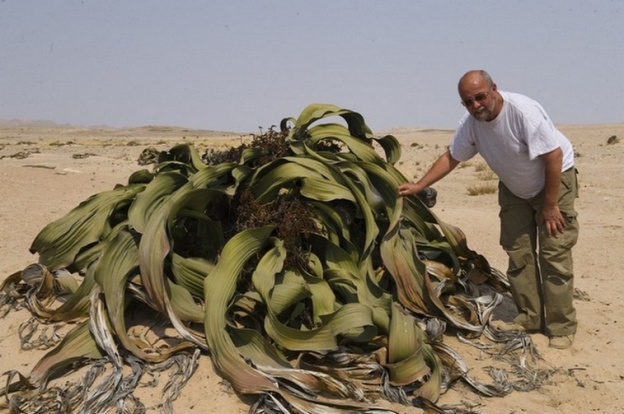 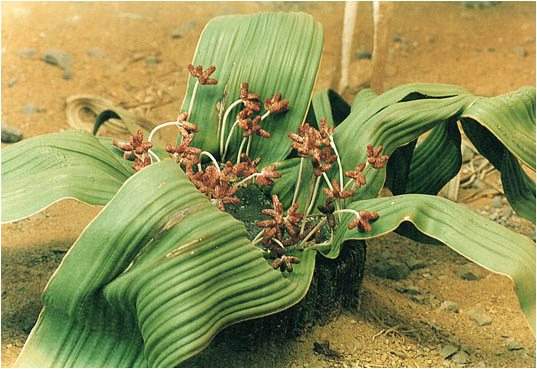 Без дождей растение  может жить до 5 лет. Основным источником влаги является туман.
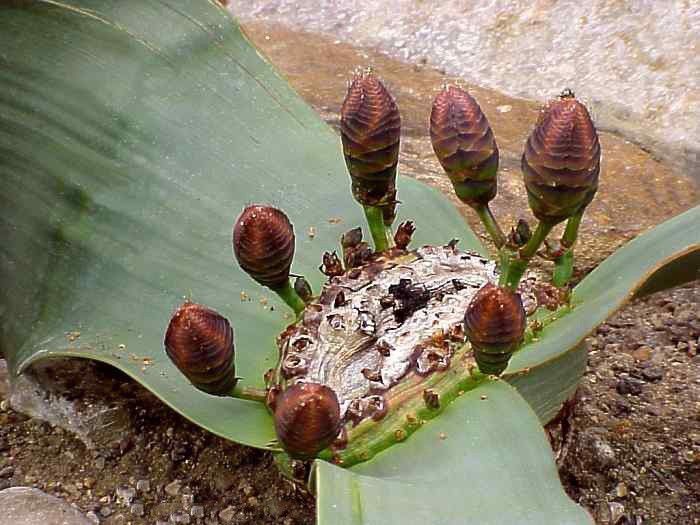 Вельвичия удивительная растет в пустыне Намиб
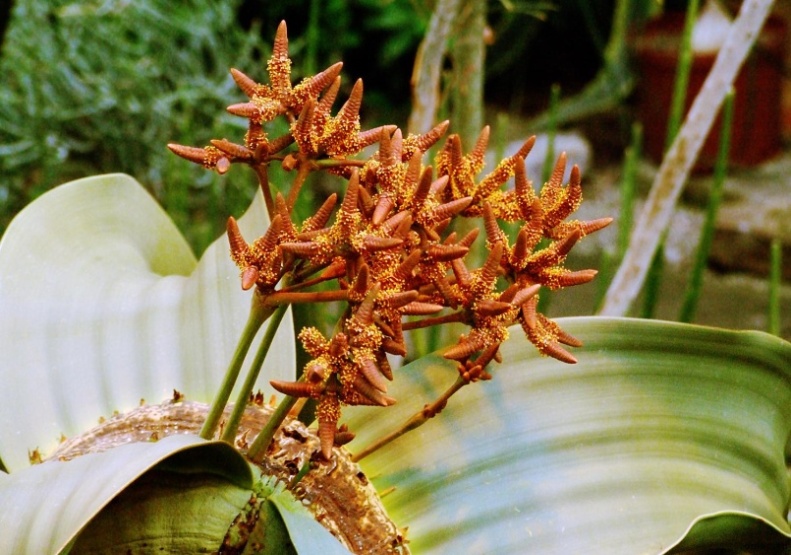 Ствол вельвичии похож на обрубок пня более метра в диаметре. Высотой  примерно полметра.
С каждой стороны пня отходит по одному  огромному листу. Длина каждого листа составляет 2- 4 м, иногда до 8 м
Дерево жизни
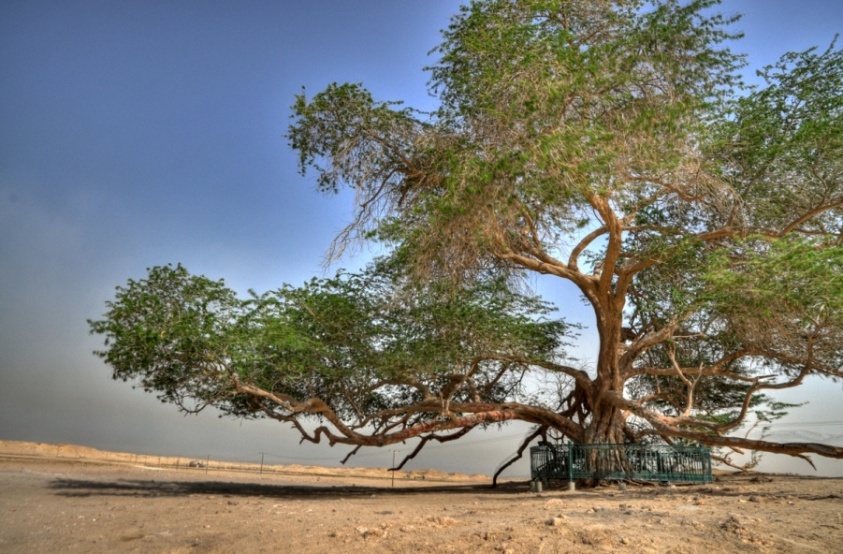 В пустыне Бахрейна, где нет ни поверхностных ни грунтовых источников воды  растет одинокое дерево акации, которое местные жители называют деревом жизни.
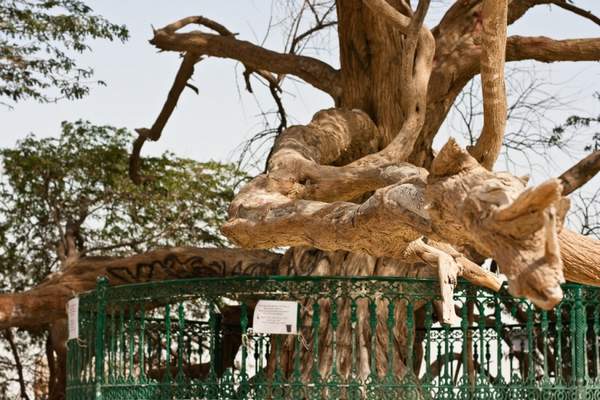 Высота дерева 10метров, возраст -400 лет.
Акация. Самое одинокое дерево мира.
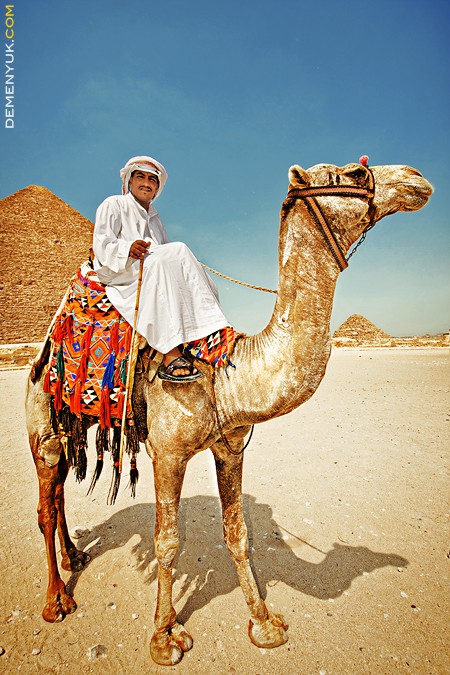 Бедуин
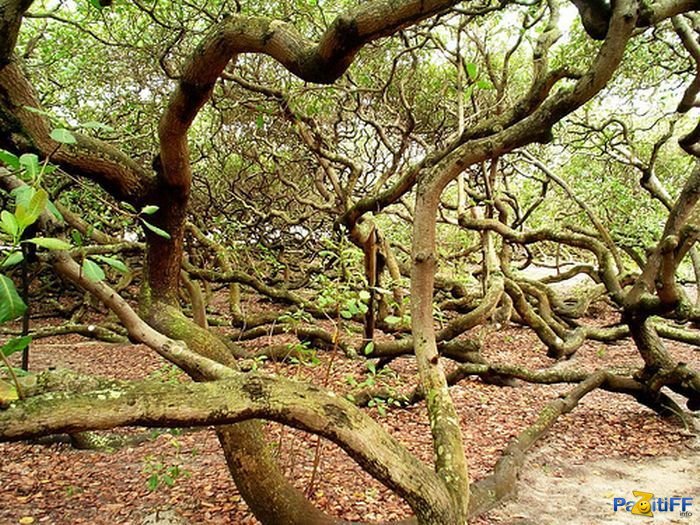 Бедуины уверены, что дерево растет с благословения мистического бога воды Энки.
«Мафусаил» и «Прометей» -
 долгожители планеты
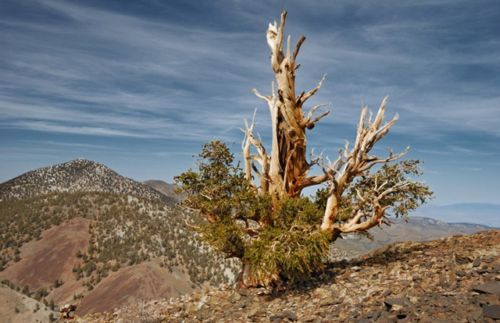 Сосне «Мафусаил»  около 4840 лет. Она выросла из семени, которое упало на землю в 2832 г. до н.э. Растет в Калифорнии, в национальном заповеднике.
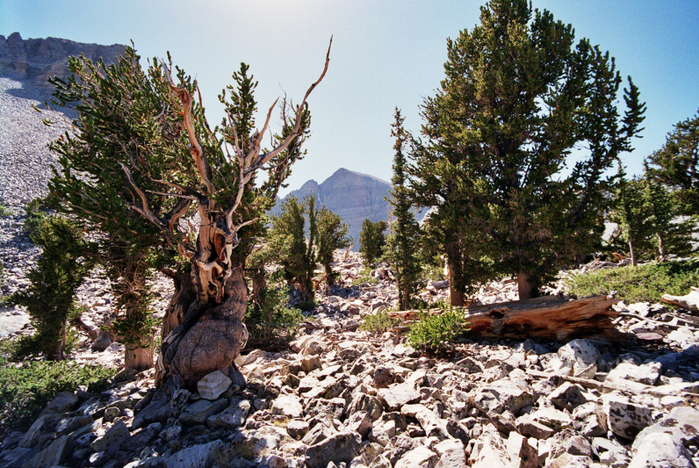 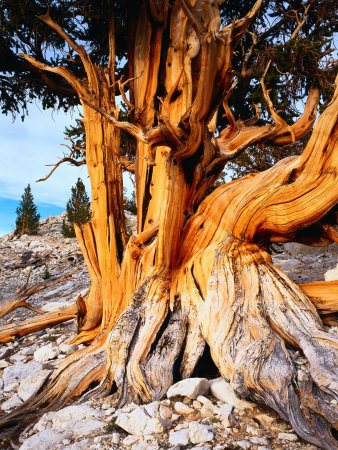 «Мафусаил». Принадлежит к виду «сосна долговечная»
Мафусаил был назван в честь библейского персонажа, прожившего 970 лет.
Место, где рос Прометей
Судьба «Прометея» трагична. Его убил ученый.  Дереву было около 5000 лет.
Поток времени искорежил и скрутил  стволы многих сосен.
Дрожащий гигант
Лес Пандо - уникальное растительное сообщество. 47 тыс. деревьев образуют единый живой организм, размеры которого огромны- 43 га, а вес более 6 тыс. т.
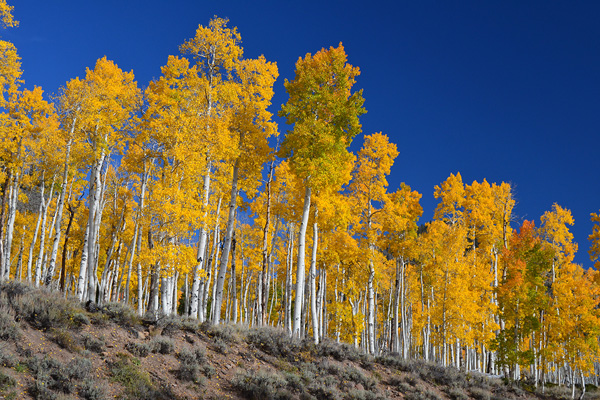 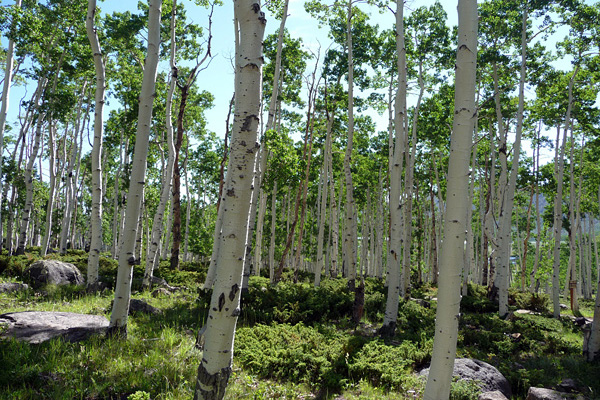 Лес Пандо - роща тополя осинового в штате Юта. Скалистые горы.
Лесной массив зародился от одного деревца 80 тыс. лет назад.  Средний возраст отдельных стволов – 130 лет.
Ангел – самый старый дуб мира
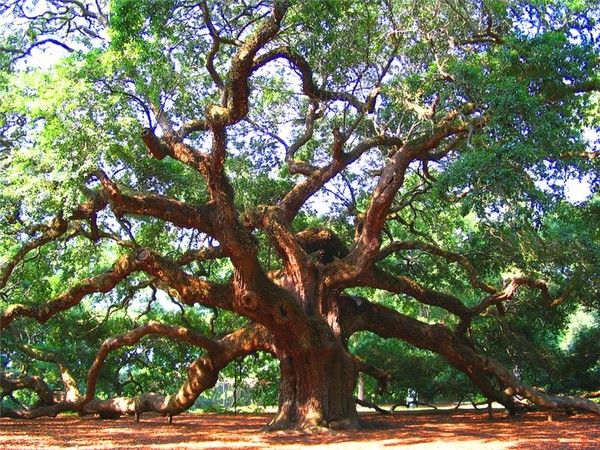 Дерево пережило бесчисленное количество ураганов, землетрясений, наводнений.
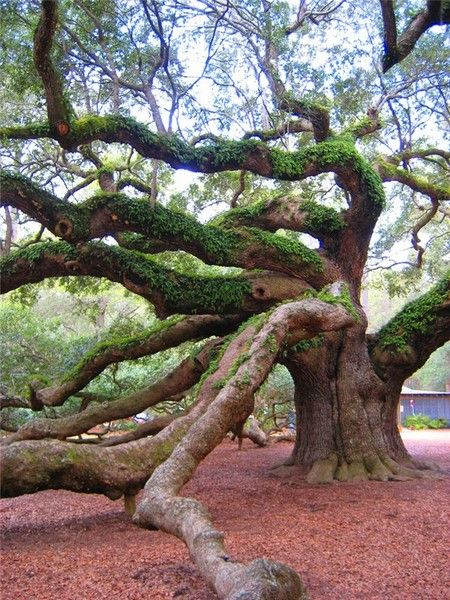 Дуб Ангел.  Штат Южная Каролина. США.
Дуб имеет высоту 20 м., ствол в диаметре 2.7 м. . Возраст 1500 лет. Его длиннейшая ветка имеет длину 27 м.
Задание 4. Сравните строение растений. Чем они отличаются?
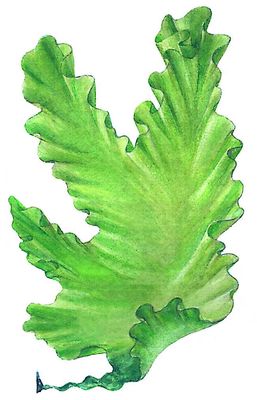 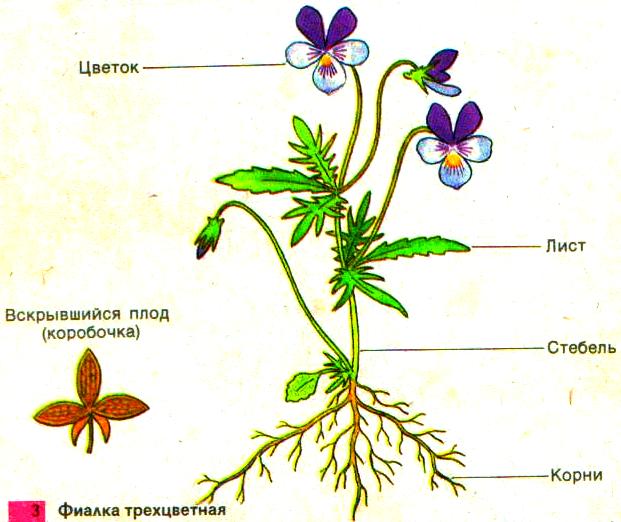 Цветок
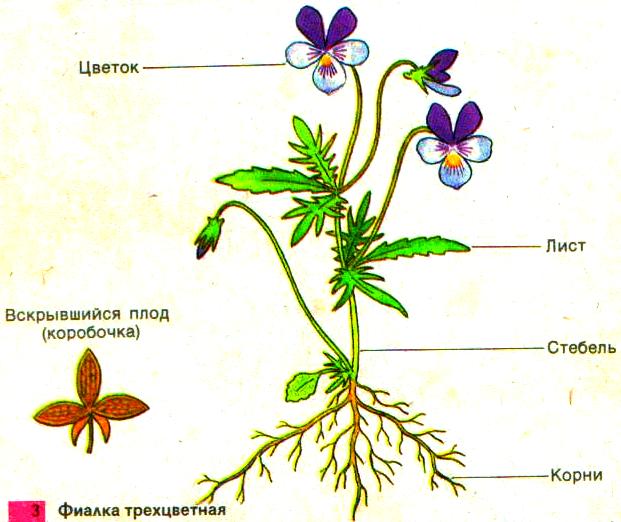 Плод
Лист
Стебель
Слоевище (Таллом)
Корень
Растения
низшие
высшие
Не корней
Нет стеблей
Нет корней
Нет стеблей
Нет листьев
Не имеют  сложного тканевого строения
1.Есть корни (иск. мхи)
2. Есть стебли
3. Есть листья
4. Органы построены из различных тканей
Высшие растения
Низшие растения
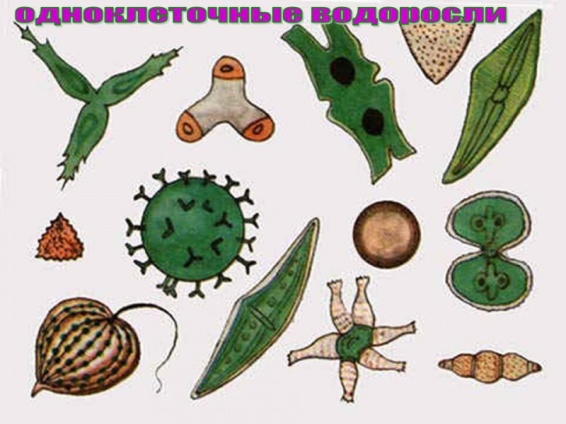 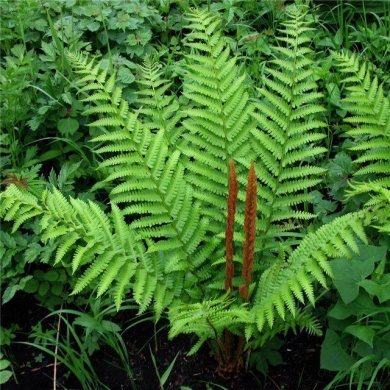 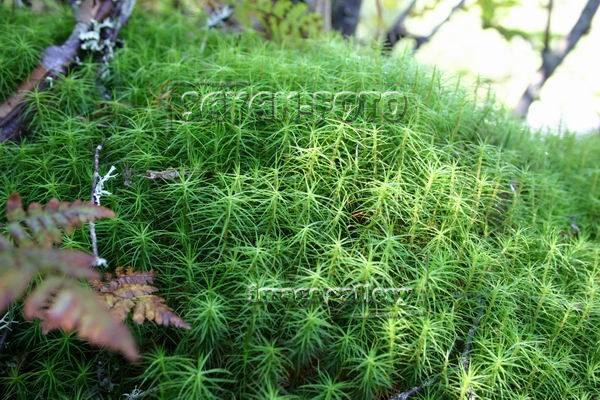 Мхи
Одноклеточные водоросли
Папоротники
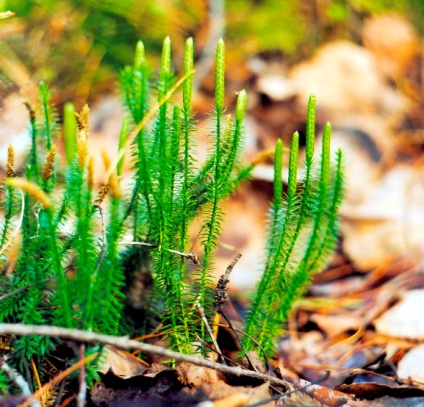 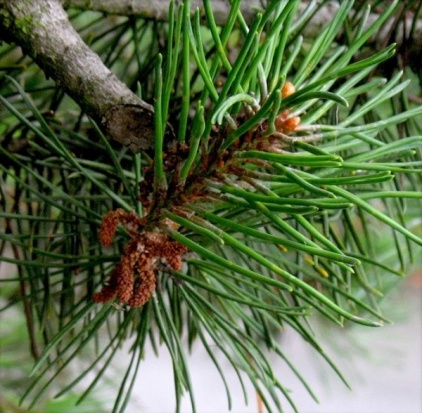 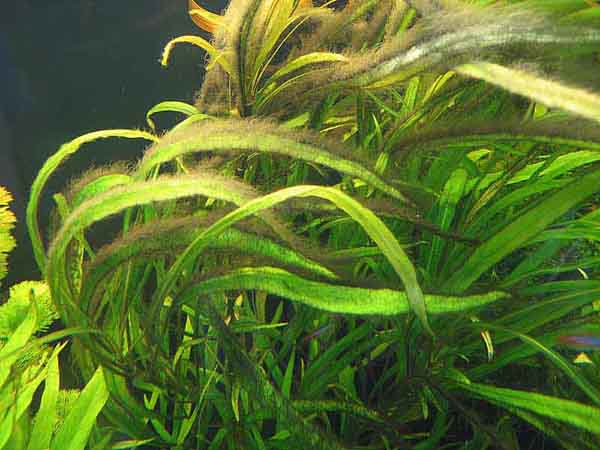 Плауны
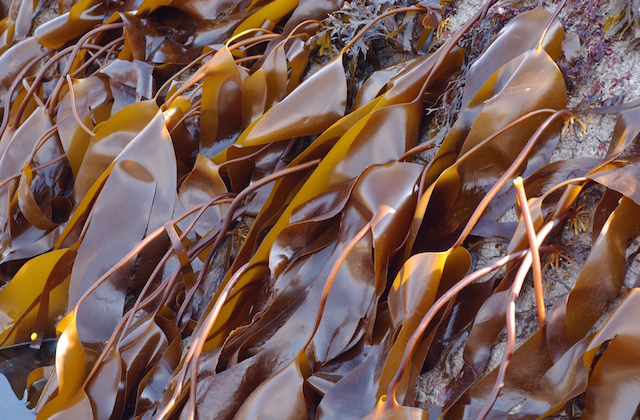 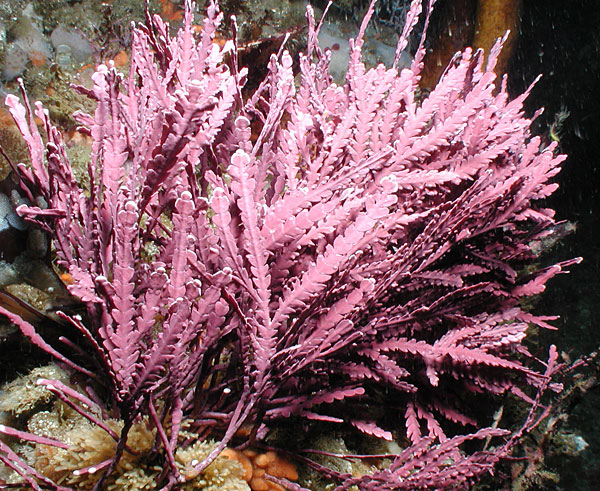 Голосеменные
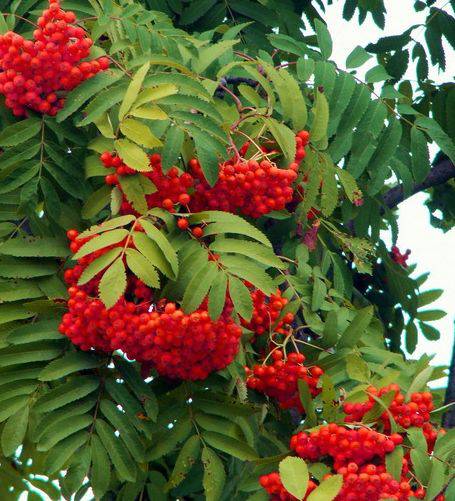 Многоклеточные
водоросли
Покрытосеменные
Задание 5.     Установите соответствие    (кто где живет?)
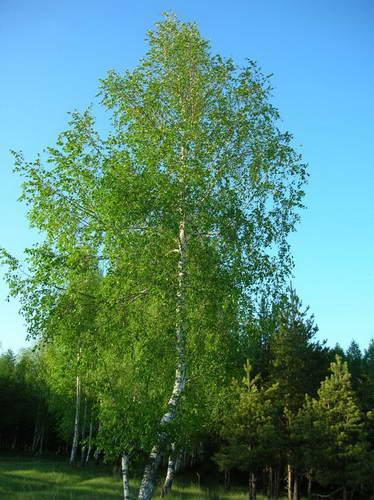 Р
АСТЕНИЯ
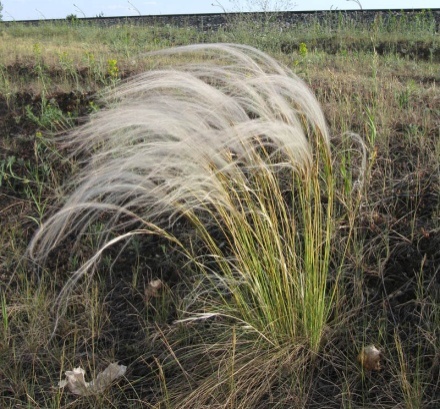 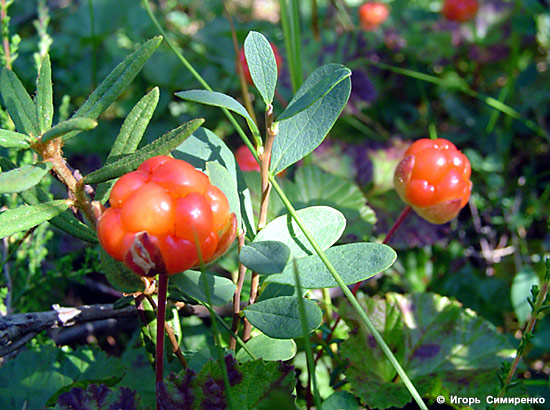 Морошка
Ковыль
Береза
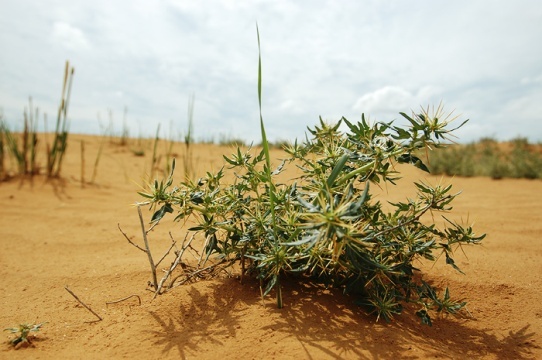 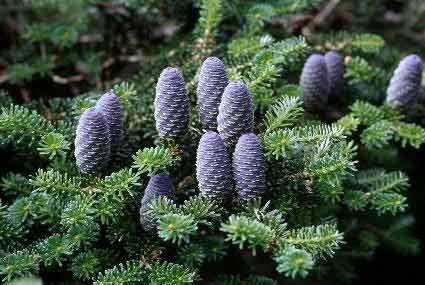 Верблюжья колючка
П р и р о д н ы е   з о н ы
Пихта
Тундра                             4.   Степь                          
Тайга                                5.  Саванна
3.    Смешанные лес             6. Пустыня
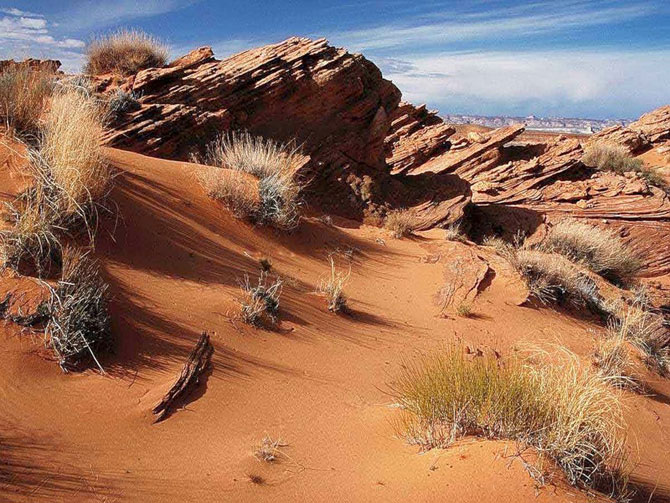 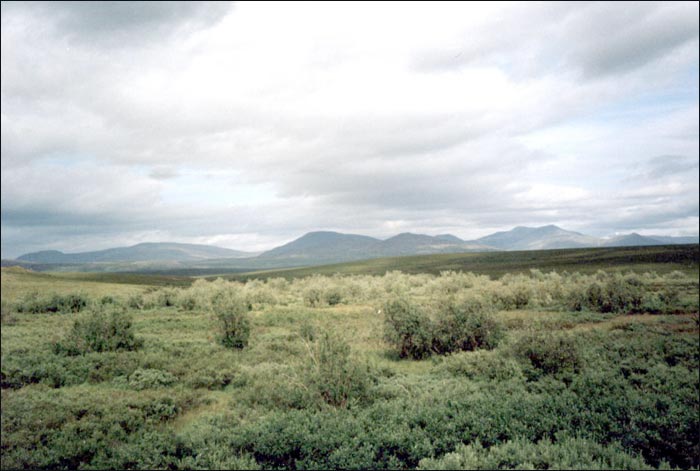 Проверь себя !
Пустыня
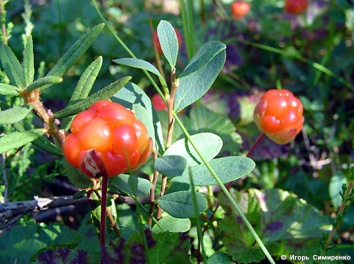 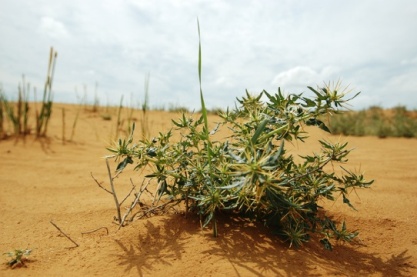 Тундра
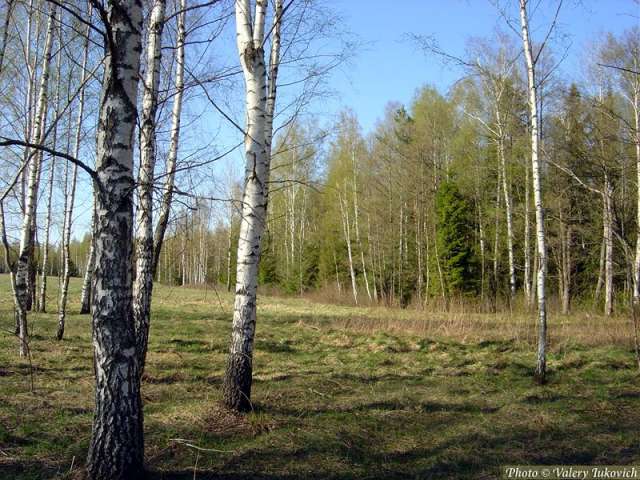 Тайга
Смешанные леса
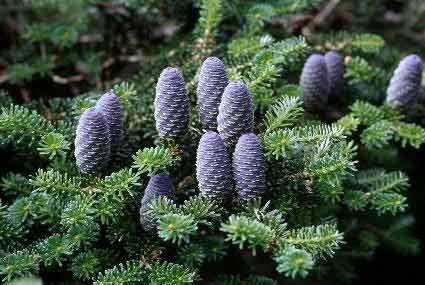 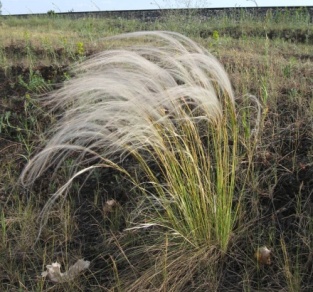 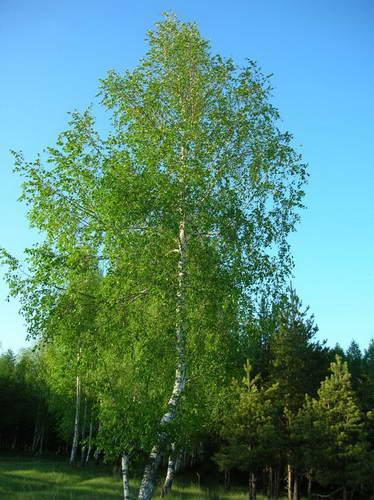 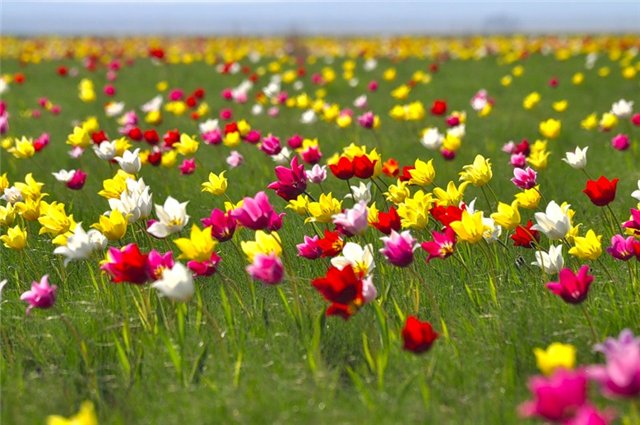 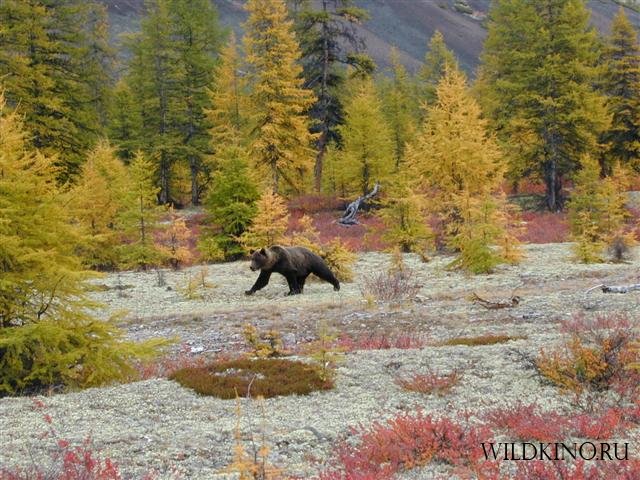 Тайга
Степь
Физкультминутка
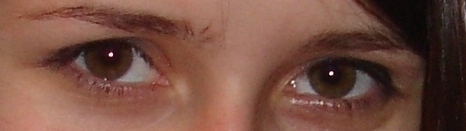 для глаз
Рефлексия
Составить  синквейн слова Растения
Слово
Прилагательные (2 слова)
Глаголы (3 слова)
Предложение (из 4 слов)
Существительное (одно слово)
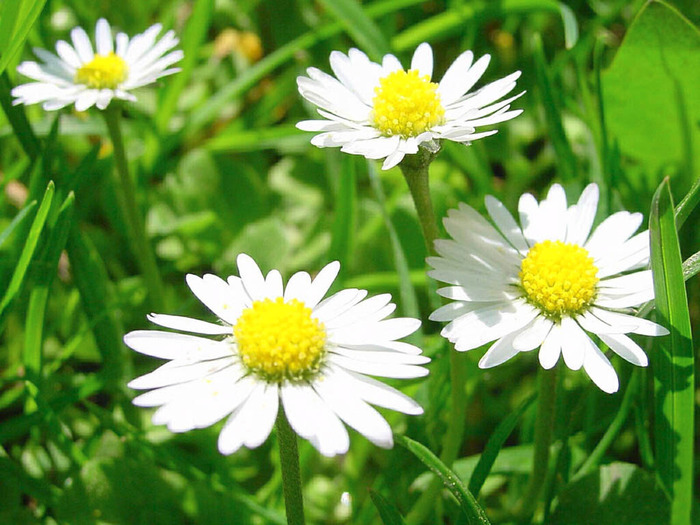 Домашнее задание:
1. Пар.11 (базовый уровень)
2.Творческое задание. Подготовить рассказ о многообразии растений  нашей местности. Выяснить какие растения  подлежат охране. 
Форма выполнения задания: презентация, буклет, листовка и др.
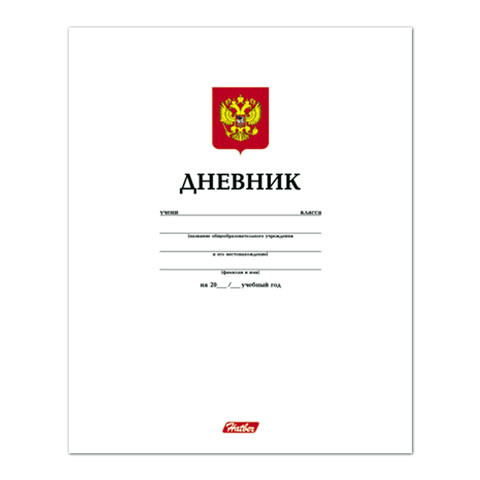 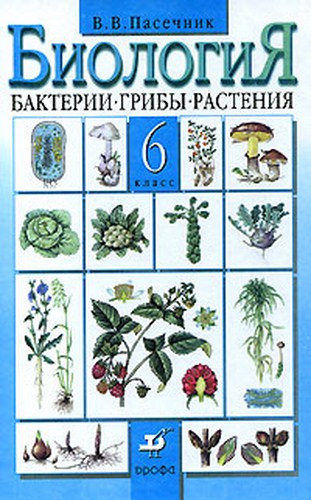 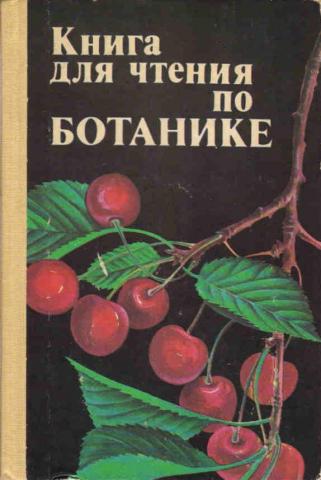 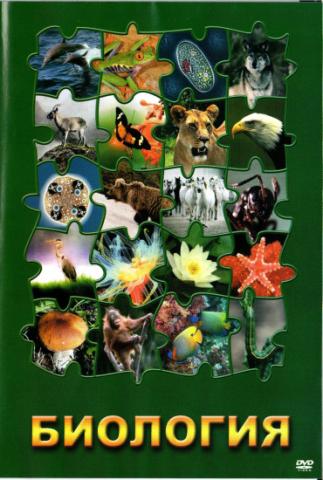 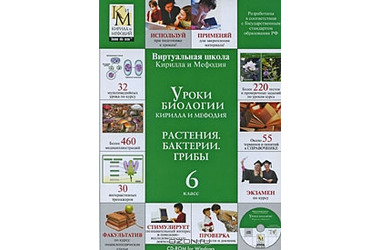 Спасибо за 
Сотрудничество!
Список литературы:
В.В. Пасечник. Биология. Учебник для общеобразовательных школ
М.: Дрофа, 2012 г.
2. Р. Моррис и др. Тайны живой природы. Учебное пособие  для                        дополнительного образования. М.: РОСМЭН,  2001г.
3.О.Н.Дронова. Хрестоматия по биологии. Бактерии. Грибы. Лишайники. Саратов. Издательство «Лицей»,2002г.
4.Н.В.Ляшенко и др. Секреты современного урока. Биология. 6-11 класс. Волгоград
5. www. http://yandex.ru
6. www.  http://3rdplanet.ru